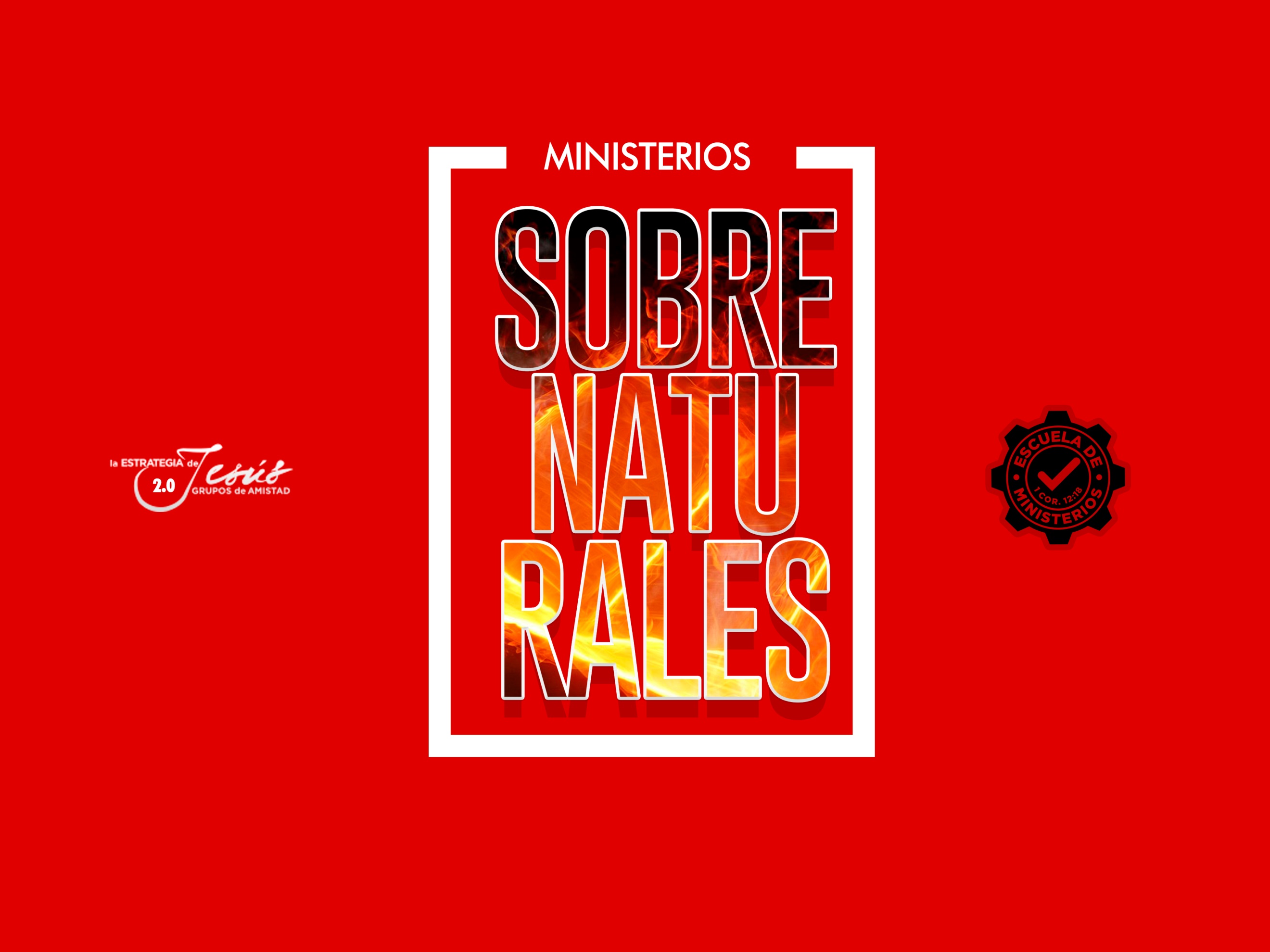 LA IMPORTANCIA DEL ESPÍRITU
TEXTO BÍBLICO: Efesios 1:13-14
“En él también vosotros, habiendo oído la palabra de verdad, el evangelio de vuestra salvación, y habiendo creído en él, fuisteis sellados con el Espíritu Santo de la promesa, que es las arras de nuestra herencia hasta la redención de la posesión adquirida, para alabanza de su gloria”.
INTRODUCCIÓN
La seguridad del cristiano proviene de la obra hecha por Dios, en este día estaremos hablando específicamente; de las obras que la escritura atribuye al Espíritu Santo. Todo esto, en cuanto a la salvación; y que cada uno de nosotros podamos entender y anhelar vivir, una vida en el Espíritu. Para poder disfrutar de una vida de abundancia, y poder proclamar el nombre de nuestro Señor Jesucristo.
EL ESPÍRITU SANTO NOS REGENERA
Tito 3:5: “Nos salvó, no por obras de justicia que nosotros hubiéramos hecho, sino por su misericordia, por el lavamiento de la regeneración y por la renovación en el Espíritu Santo”.
La regeneración expresa: nueva vida, nuevo nacimiento, resurrección espiritual, la nueva creación, vida sobrenatural que los creyentes reciben como hijos de Dios.
A. LA REGENERACIÓN ES UNA OBRA DEL ESPÍRITU SANTO:
Juan 1:13: “Los cuales no son engendrados de sangre, ni de voluntad de carne, ni de voluntad de varón, sino de Dios”.
B. LA REGENERACIÓN IMPARTE VIDA ETERNA 
Al ser regenerado el creyente, el cual en un principio estaba muerto espiritualmente; ahora ha recibido vida eterna.
1. HAY UN NUEVO NACIMIENTO 
Juan 3:3: “Respondió Jesús y le dijo: De cierto, de cierto te digo, que el que no naciere de nuevo, no puede ver el reino de Dios”.
2. HAY UNA RESURRECCIÓN ESPIRITUAL 
Romanos 6:13: “Ni tampoco presentéis vuestros miembros al pecado como instrumentos de iniquidad, sino presentaos vosotros mismos a Dios como vivos de entre los muertos, y vuestros miembros a Dios como instrumentos de justicia”.
Efesios 2:5: “Aún estando nosotros muertos en pecados, nos dio vida juntamente con Cristo (por gracia sois salvos)”.
3. HAY UNA NUEVA CREACIÓN
2 Corintios 5:17: “De modo que si alguno está en Cristo, nueva criatura es; las cosas viejas pasaron; he aquí todas son hechas nuevas”.
C. LA REGENERACIÓN PRODUCE RESULTADOS EN EL CREYENTE
1. EL CREYENTE RECIBE UNA NUEVA NATURALEZA
Es un nuevo hombre. Efesios 4:24: “Y vestíos de nuevo hombre, creado según Dios en la justicia y santidad de la verdad”.
• Su vida cambia.
• Hay victoria sobre el pecado.
• Anhela las cosas de Dios.

2. EL CREYENTE RECIBE SEGURIDAD ETERNA
• Seguridad basada en el sacrificio de Cristo.
• Seguridad en la vida eterna.
3. EL CREYENTE RECIBE NUEVA CAPACITACIÓN POR LA EXPERIENCIA
Antes estaba muerto, ahora esta vivo a las cosas espirituales.
Antes era extraño de Dios y fuera de la comunión; ahora tiene base para la comunión con Dios.
EL ESPÍRITU SANTO NOS HABILITA
Juan 14:17: “El Espíritu de Verdad, al cual el mundo no puede recibir, porque no le ve, ni le conoce; pero vosotros le conocéis porque mora con vosotros, y estará en vosotros”.
A. EL CREYENTE ES MORADA DEL ESPÍRITU SANTO
Romanos 8:9: “Mas vosotros no vivís según la carne, sino según el Espíritu, si es que el Espíritu de Dios mora en vosotros. Y si alguno no tiene el Espíritu de Cristo, no es de él”.
B. EL CREYENTE ES TEMPLO DEL ESPÍRITU SANTO
1 Corintios 6:19-20: “¿O ignoráis que vuestro cuerpo es templo del Espíritu Santo, el cual está en vosotros, el cual tenéis de Dios, y que no sois vuestros? Porque habéis sido comprados por precio; glorificad, pues, a Dios en vuestro cuerpo y en vuestro espíritu, los cuales son de Dios”.
C. EL CREYENTE HABITADO ES SANTIFICADO
Es apartado para Dios. Romanos 15:16: “Para ser ministro de Jesucristo a los gentiles, ministrando el evangelio de Dios, para que los gentiles le sean ofrenda agradable, santificada por el Espíritu Santo”.
EL ESPÍRITU SANTO NOS SELLA
2ª Corintios 1:22. “El cual también nos ha sellado, y nos ha dado las arras del Espíritu en nuestros corazones”.
Efesios 4:30. “Y no contristéis al Espíritu Santo de Dios, con el cual fuisteis sellados para el día de la redención”.
A. SOMOS SELLADOS AL RECIBIR EL ESPÍRITU SANTO 
Efesios 1:13. “En él también vosotros, habiendo oído la palabra de verdad, el evangelio de vuestra salvación, y habiendo creído en él, fuisteis sellados con el Espíritu Santo de la promesa”.
B. EL SELLO INDICA PROPIEDAD DE DIOS

1. Indica seguridad: Nadie puede quitar este sello.
2. Indica propiedad. Somos del Señor.
3. Indica derecho como hijo: Ejemplo el hijo pródigo Lucas 15:22.
EL ESPÍRITU SANTO NOS BAUTIZA
Hechos 11:16: “Entonces me acordé de lo dicho por el Señor, cuando dijo: Juan ciertamente bautizó en agua, mas vosotros seréis bautizados con el Espíritu Santo”. (Romanos 6:1-4).
A. LOS CREYENTES SON BAUTIZADOS POR EL ESPÍRITU SANTO

1ª Corintios 12:13. “Porque por un solo Espíritu fuimos todos bautizados en un cuerpo, sean judíos o griegos, sean esclavos o libres; y a todos se nos dio a beber de un mismo Espíritu”.
B. EL CREYENTE ES UBICADO DENTRO DEL CUERPO DE CRISTO

Efesios 2:6. “Y juntamente con él nos resucitó, y asimismo nos hizo sentar en los lugares celestiales con Cristo Jesús”.
El creyente es colocado dentro del cuerpo de Cristo en la unión viviente de todos los creyentes verdaderos. El bautismo relaciona a los creyentes con todo el cuerpo de la verdad que se revela en la escritura concerniente al cuerpo de Cristo. 1ª Corintios 6:15; 12:13.
C. EL CREYENTE ES DOTADO DE DONES O FUNCIONES ESPECIALES

1ª Corintios 12:27-28. “Vosotros, pues, sois el cuerpo de Cristo, y miembros cada uno en particular. Y a unos puso Dios en la iglesia, primeramente apóstoles, luego profetas, lo tercero maestros, luego los que hacen milagros, después los que sanan, los que ayudan, los que administran, los que tienen don de lenguas”.
EL ESPÍRITU SANTO NOS LLENA
Hechos 2:4: “Y fueron todos llenos del Espíritu Santo, y comenzaron a hablar en otras lenguas, según el Espíritu les daba que hablasen”.

A. EL SER LLENOS EN UNA ORDEN
Efesios 5:18: “No os embriaguéis con vino, en lo cual hay disolución; antes bien sed llenos del Espíritu”.
A. EL SER LLENOS EN UNA ORDEN
Efesios 5:18: “No os embriaguéis con vino, en lo cual hay disolución; antes bien sed llenos del Espíritu”.
El ser llenos significa que debemos mantenernos siendo llenados por el Espíritu. En el texto se compara con un estado de intoxicación, en el cual el vino afecta al cuerpo entero y a la actividad física del cuerpo.
B. PARA TENER UNA VIDA DE PODER

Hechos 1:8. “Pero recibiréis poder, cuando haya venido sobre vosotros el Espíritu Santo, y me seréis testigos en Jerusalén, en toda Judea, en Samaria, y hasta lo último de la tierra”.
C. PARA HACER BUENAS OBRAS

Efesios 2:10. “Porque somos hechura suya, creados en Cristo Jesús para buenas obras, las cuales Dios preparó de antemano para que anduviésemos en ellas”.
CONCLUSIÓN
El ser llenos en una experiencia condicional: Se da cuando el Cristiano, Vive en santidad: Efesios 4:30: “Y no contristéis al Espíritu Santo de Dios, con el cual fuisteis sellados para el día de la redención”.
El que no anda en los deseos de la carne, no apaga al Espíritu. 1 Tesalonicenses 5:19: “No apaguéis al Espíritu”. Gálatas 5:16: “Digo pues: Andad en el Espíritu, y no satisfagáis los deseos de la carne”.

¡Sin el Espíritu Santo, no hay operación de dones!